Health Assets and Needs Assessment (HANA) in Tallaght project – Round 3
South Dublin County Council – Tallaght Areas Committee Meeting
Catherine Darker, Kaye Stapleton, David Loughrey, Noel McCarthy 
23rd June 2025
Funders and partners
Research team
Trinity College Dublin 
Funders
HSE Dublin & Midlands (formerly CHO7)  & the Adelaide Health Foundation
Community partners
HSE (Health Intelligence Unit,  Public Health and Health & Wellbeing), Tallaght University Hospital, the Childhood Development Initiative, South Dublin County Council and South Dublin County Partnership
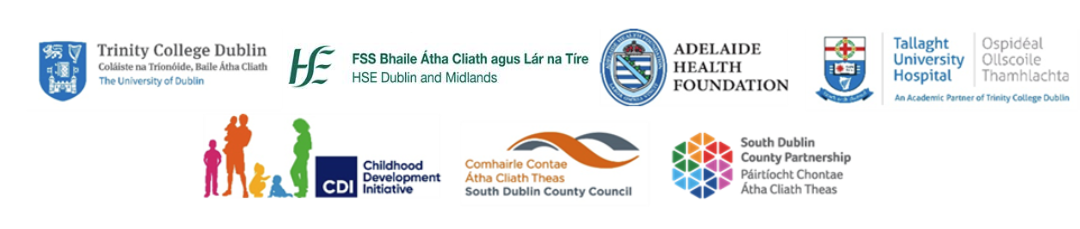 Round 1
Key impacts
Respiratory consultant post in TUH
Mary Mercer Health Centre funding
Round 2
Key Impacts
Community radiology in Tallaght Cross for x-rays, ultrasounds and scans
TUH/CHO7 funding applications under Sláintecare  (e.g., Integrated Care for Older Persons; HSE’s Enhanced Community Care)
Creation of ‘Patient Community Advisory Council’ 
Funding for TLC Out of Hours service
Informing planning by SDCC 
Funding for Local Sports Partnerships, supporting active and health communities
ExWell programme (e.g., exercise programme targeting chronically ill) 

HANA = still used during staff induction in TUH!
Thirteen electoral divisions of Tallaght
Electoral Divisions (ED’s) 
Belgard, 
Glenview, 
Kilnamanagh, 
Kingswood, 
Millbrook, 
Oldbawn, 
Springfield, 
Avonbeg, 
Fettercairn, 
Jobstown, 
Killinarden, 
Kiltipper, and 
Tymon
Tallaght  Electoral Divisions by scale of deprivation
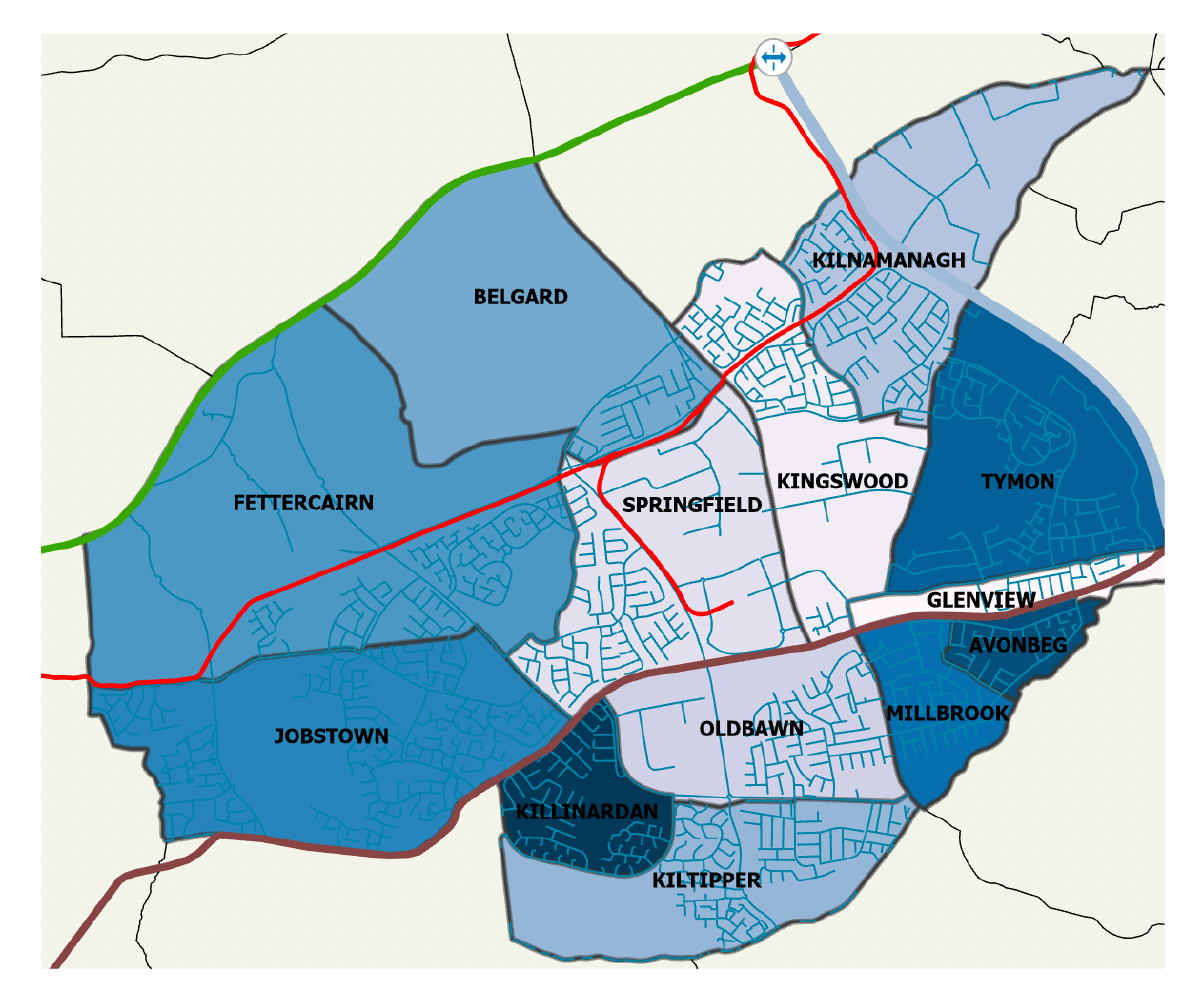 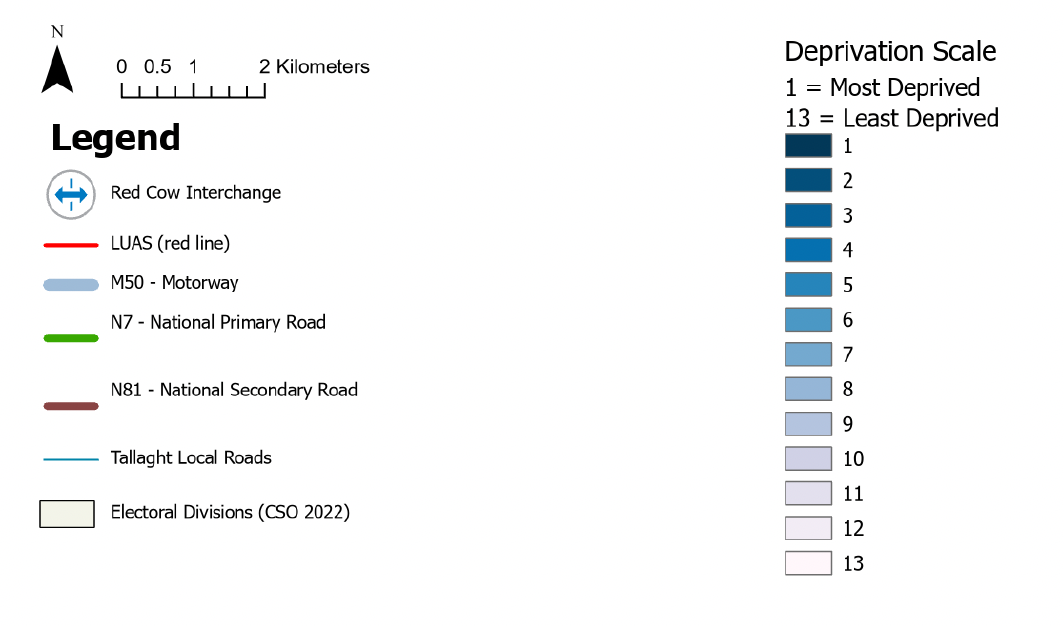 What we did
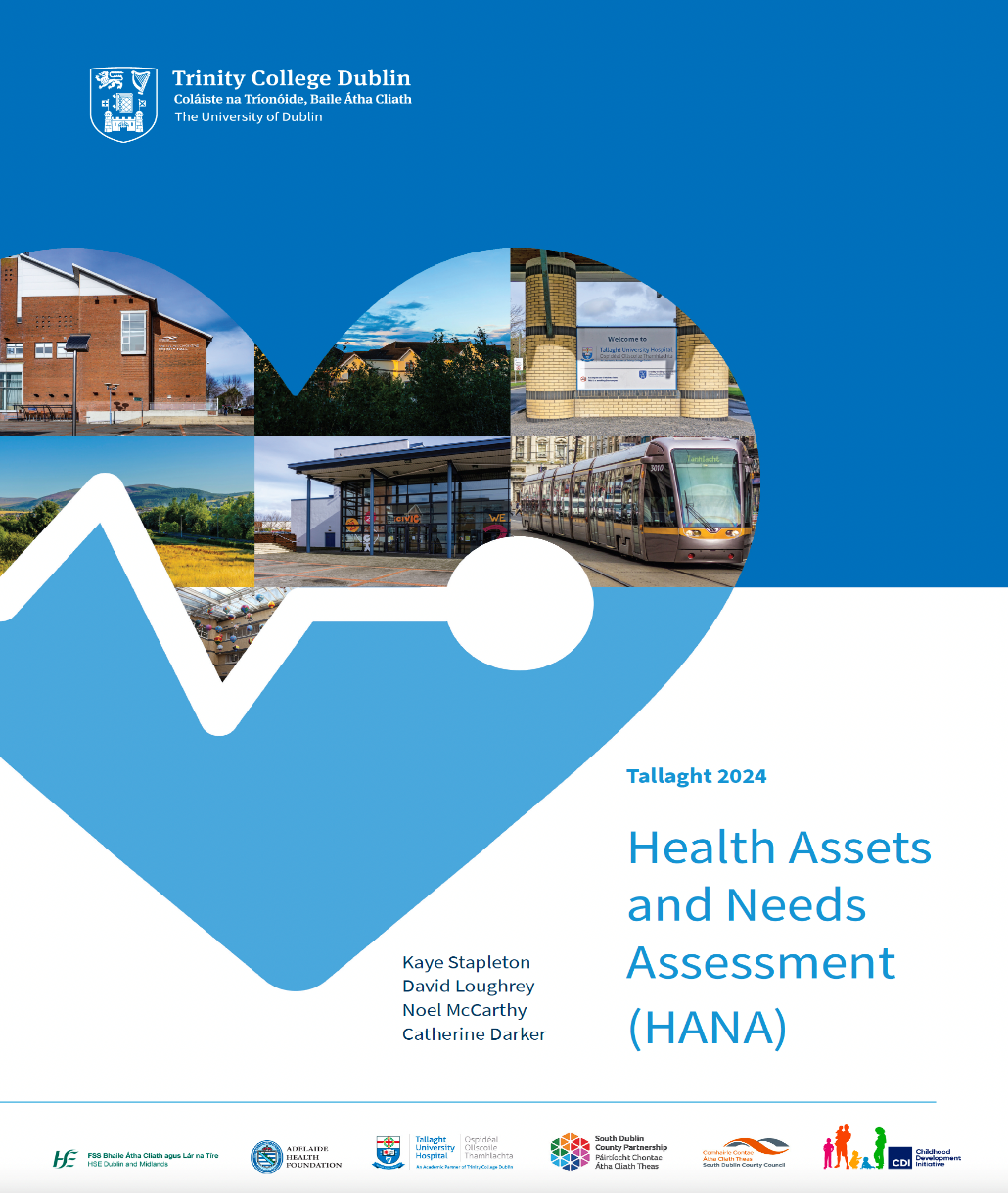 Update findings of 2001 (Round 1) and 2014 (Round 2) HANA projects 

Survey 13 electoral division of Tallaght 

Letters sent to 420 randomly selected households; survey takes place in the home
 
A total of 274 (65%) of households participated

Data were collected on 755 individuals residing in these households 

Use of Deprivation Index (R1 & 2 = SAHRU; R3 = Pobal)
HANA survey topics
Comparability over time - Benefits of same methodology and same questions (mostly!)
Demography 
Lifestyle (e.g., physical activity, smoking etc) 
Chronic Illness and disability 
Service utilisation and opinions on quality and access
Tallaght University Hospital (TUH)
General Practice 
Community services 
Round 3 - New additions:
Dental services
Social prescribing 
Teen mental health 
Financial concerns/debt
Demography
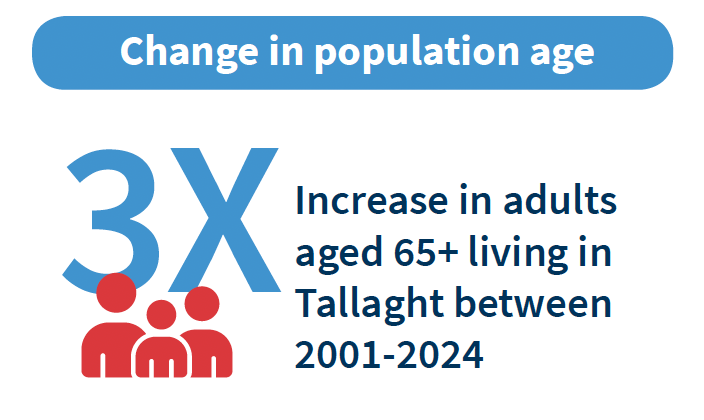 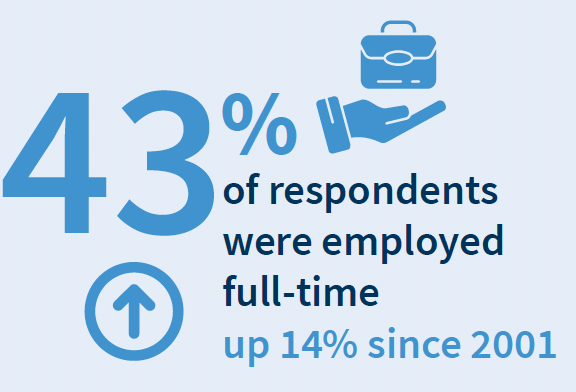 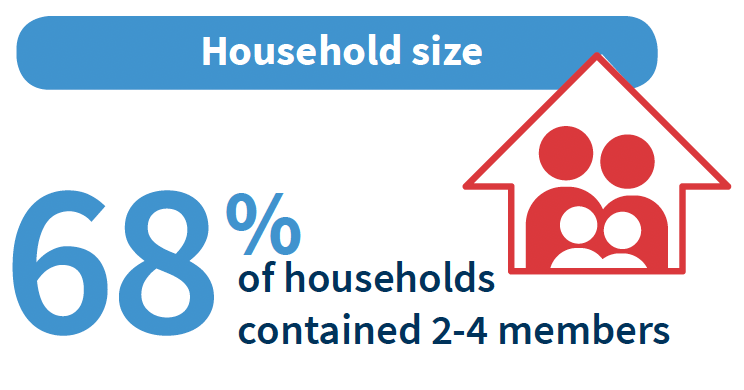 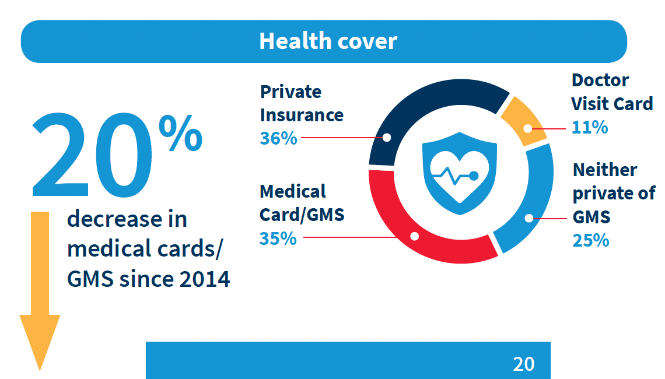 39% of respondents lived in Tallaght for less than 10 years; 28% have resided in Tallaght for over 30 years
What we found
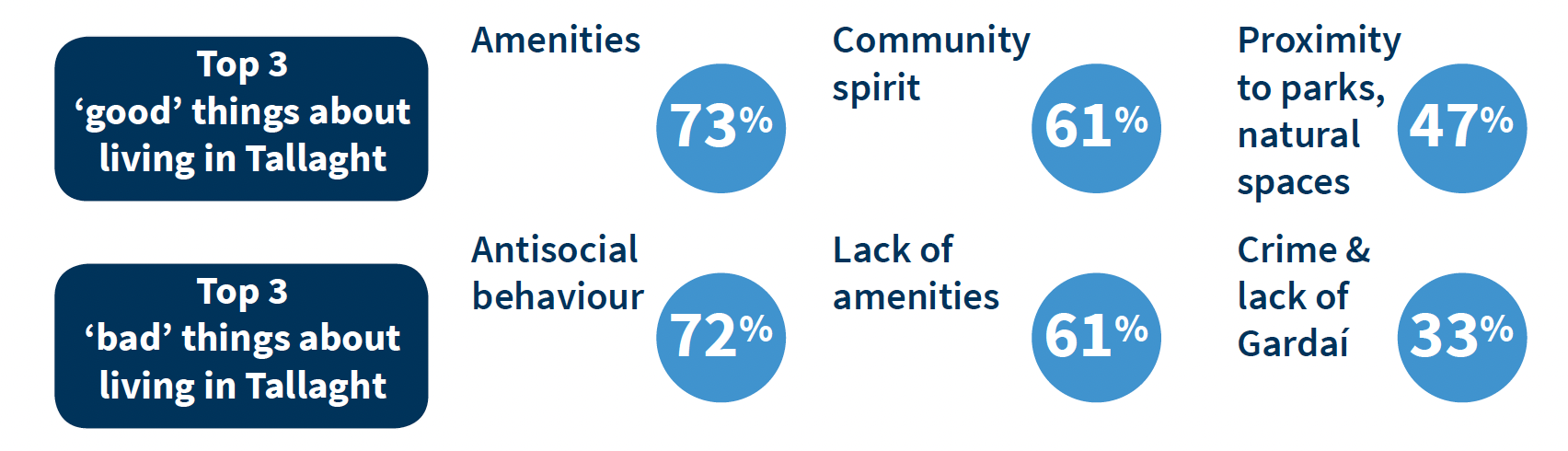 What we found
Health & Wellbeing Assets - Built environment
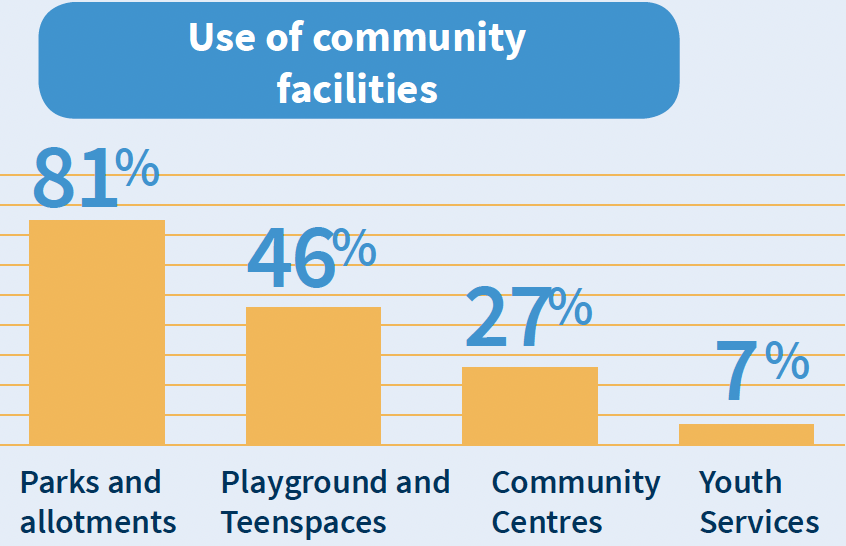 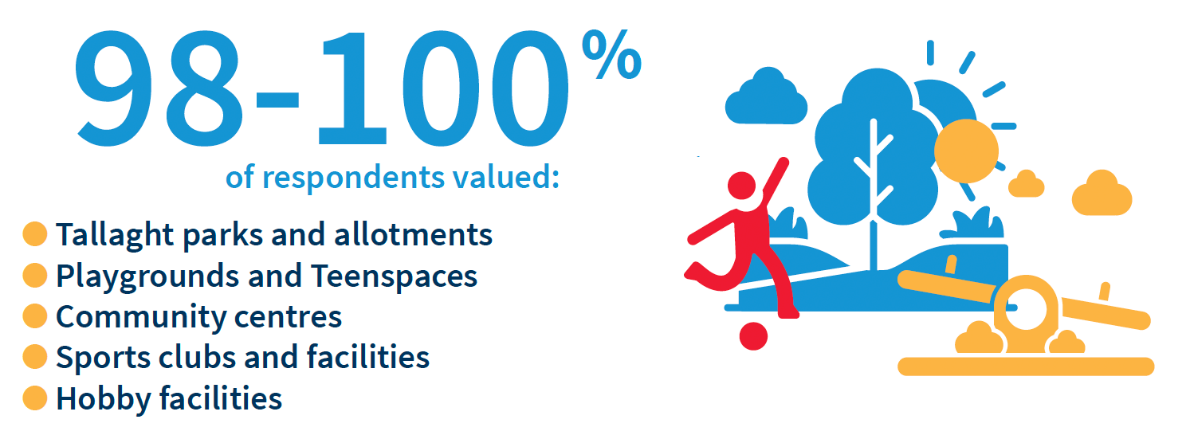 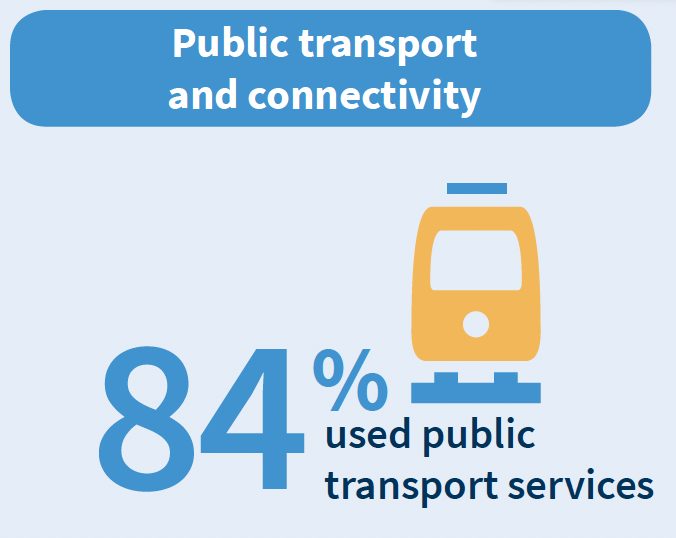 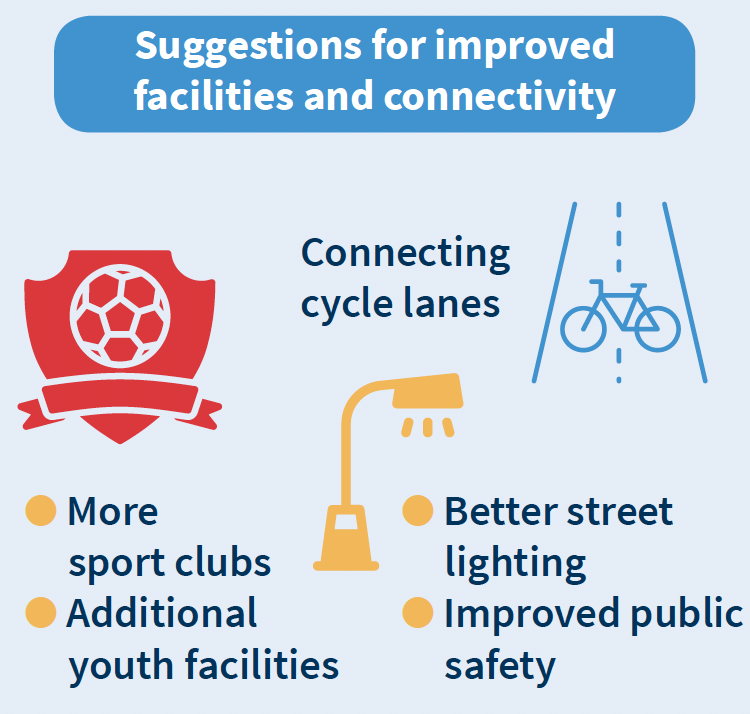 Total health services and facilities
13 Electoral Divisions of Tallaght
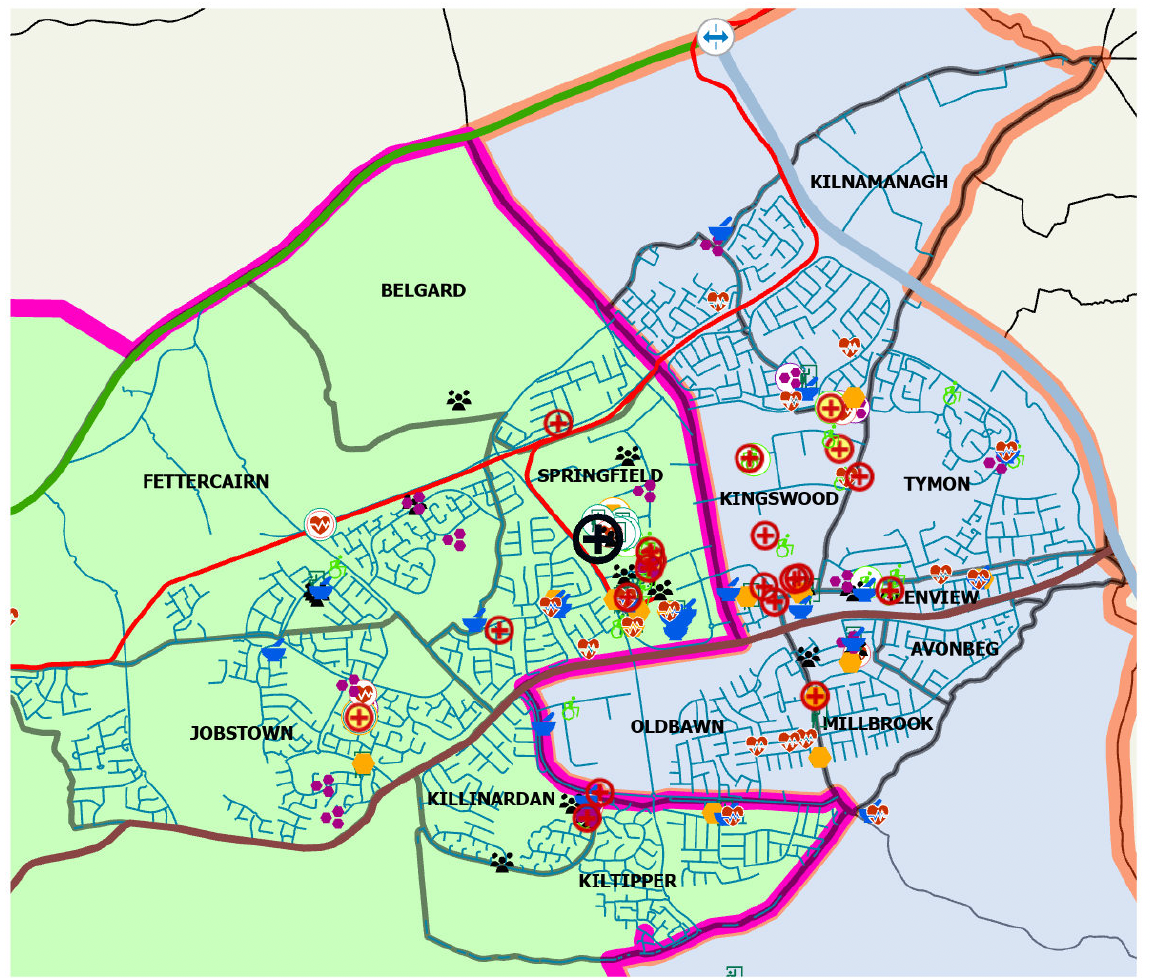 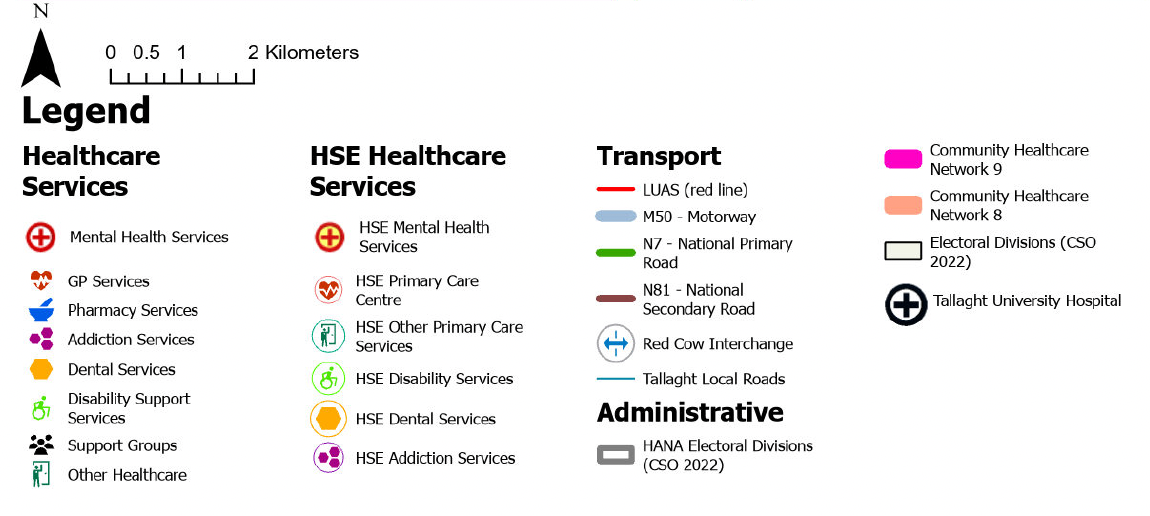 Maps – All assets in Tallaght*
Healthcare Services
GP Services
Dental and Mental Health Services
Disability Supports
Playgrounds and Teen Spaces 
Parks and Allotments 
Churches and Places of Worship
Youth Services 
Community Services 
Community Supports 
Sport and Hobby Facilities 
Libraries 
SDCC Walking Paths and Cycle Ways
* This is not an exhaustive list of all assets in Tallaght, but those relevant to the project.
What we found
Quality of life
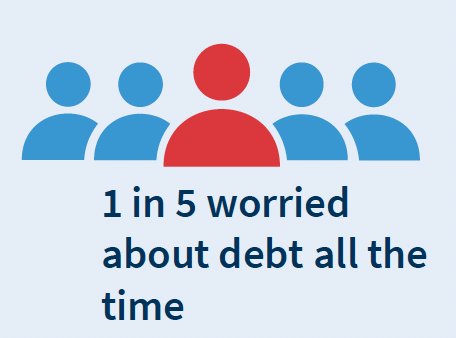 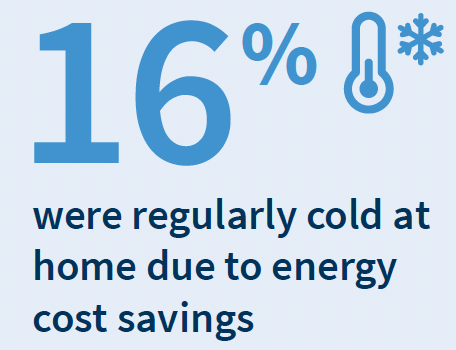 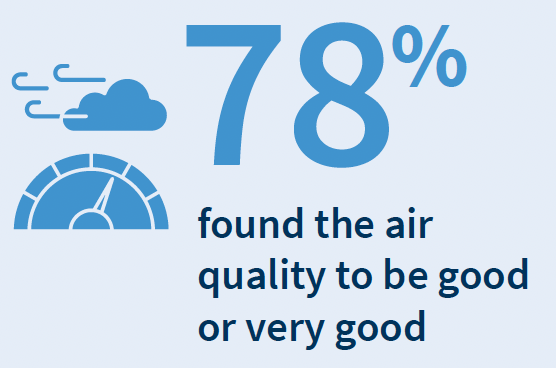 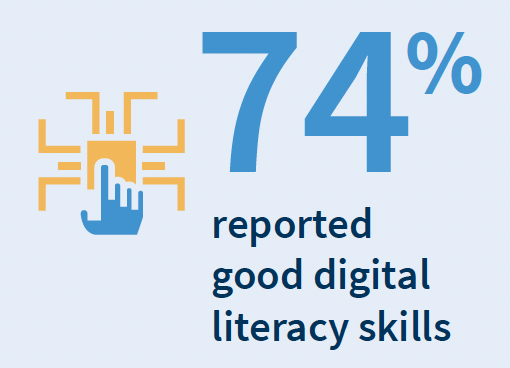 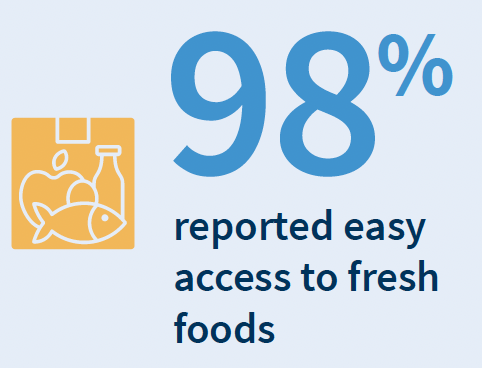 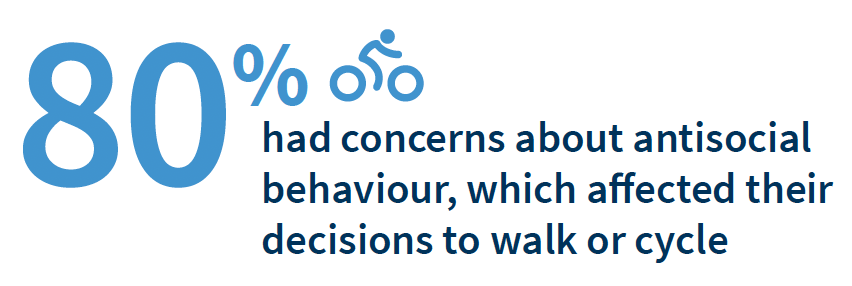 What we found
Chronic disease and disability
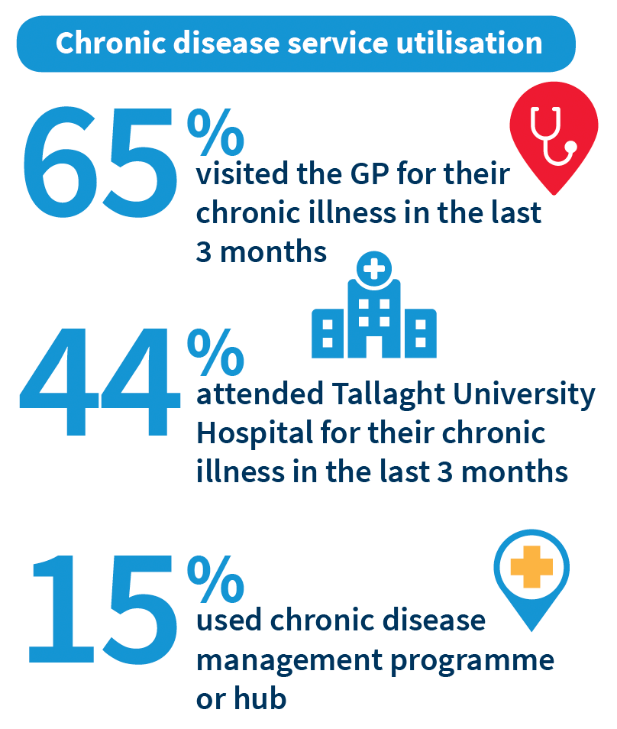 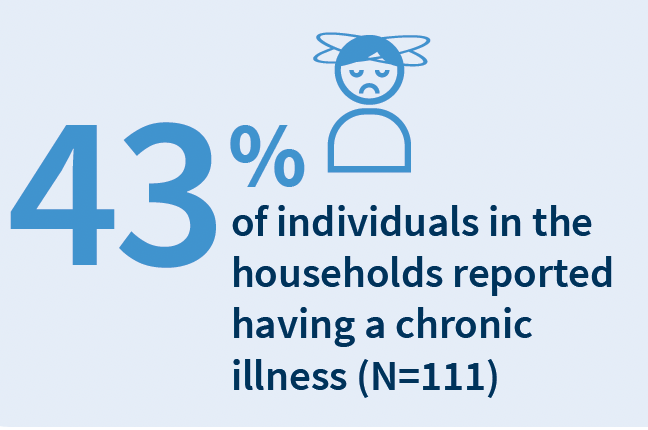 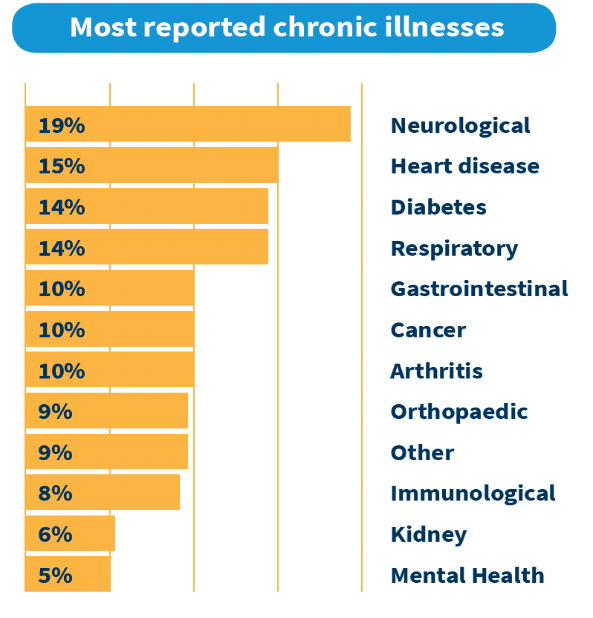 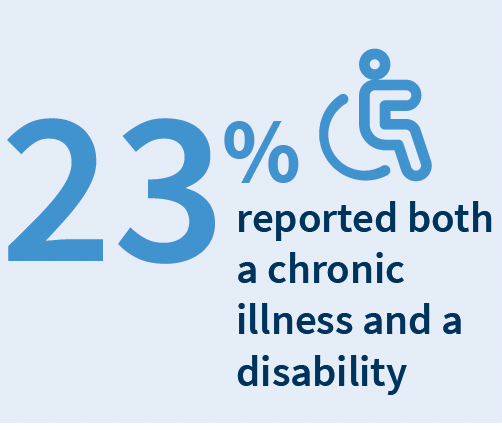 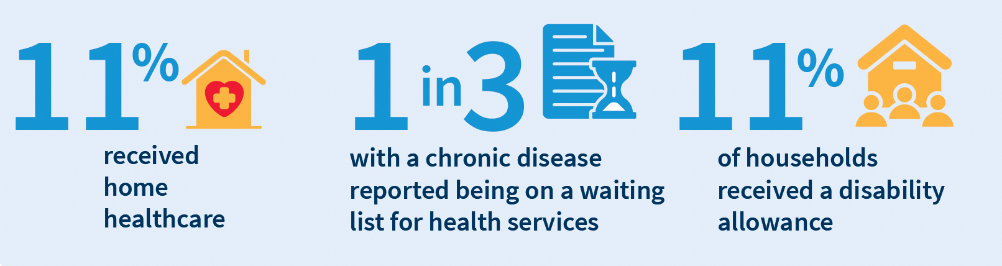 What we found
Physical and social wellbeing
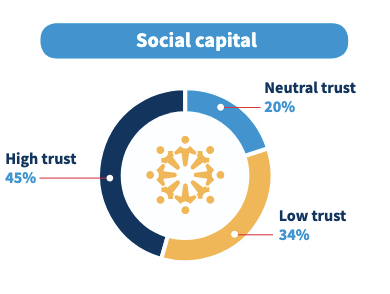 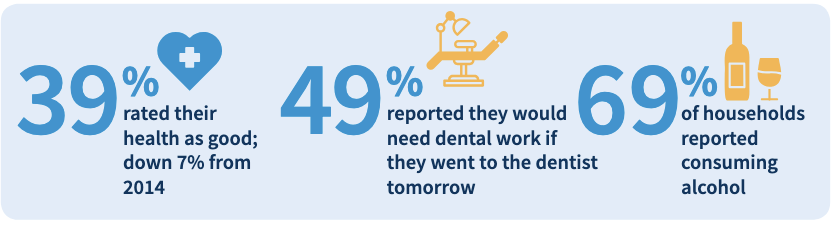 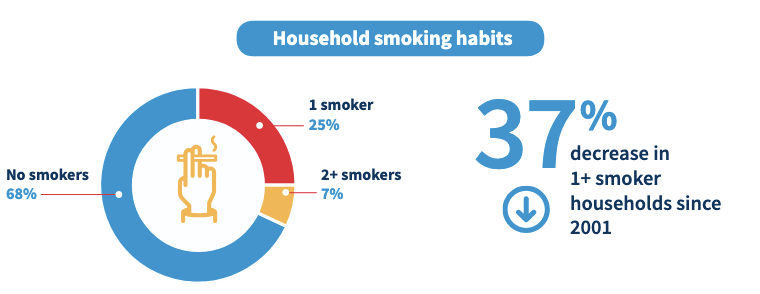 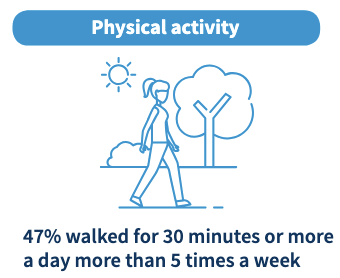 What we found
Stress and Loneliness
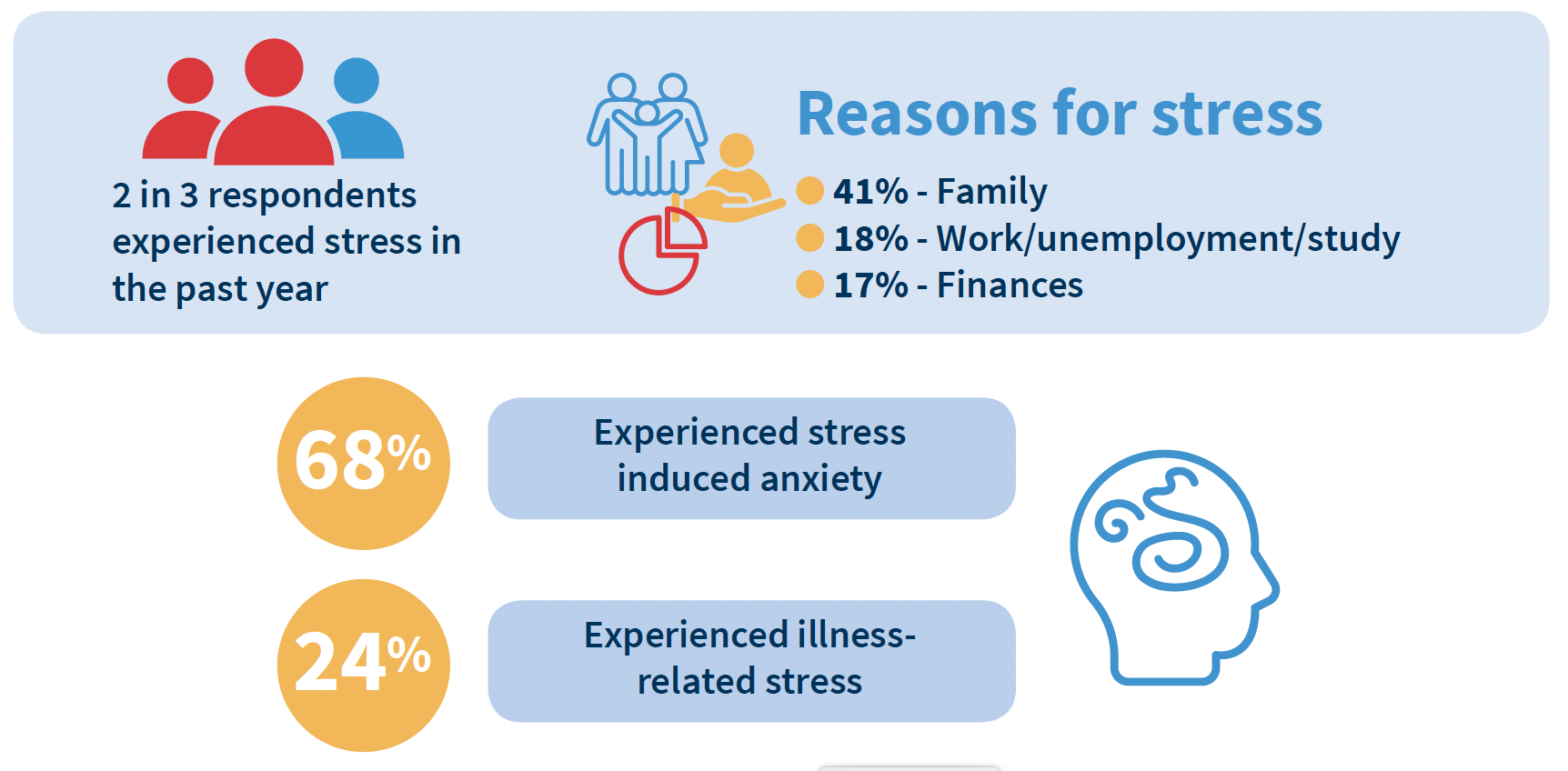 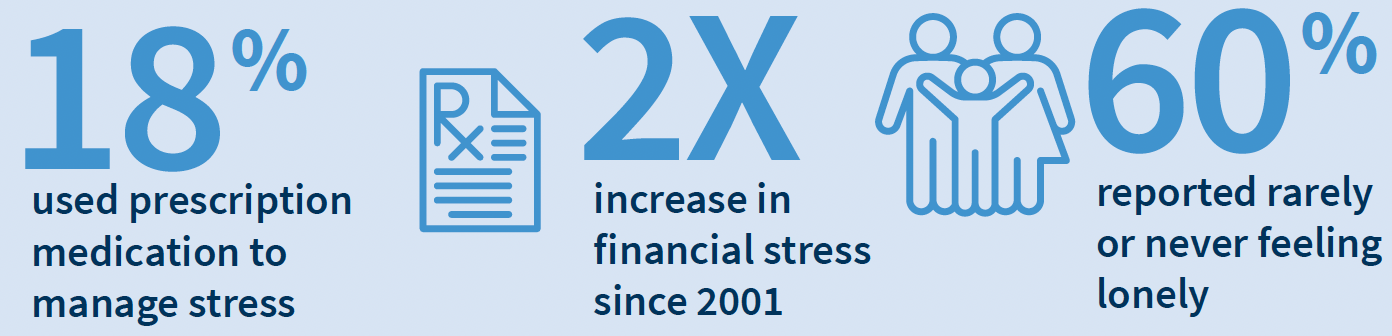 What we found
Teenage behaviour and family dynamics
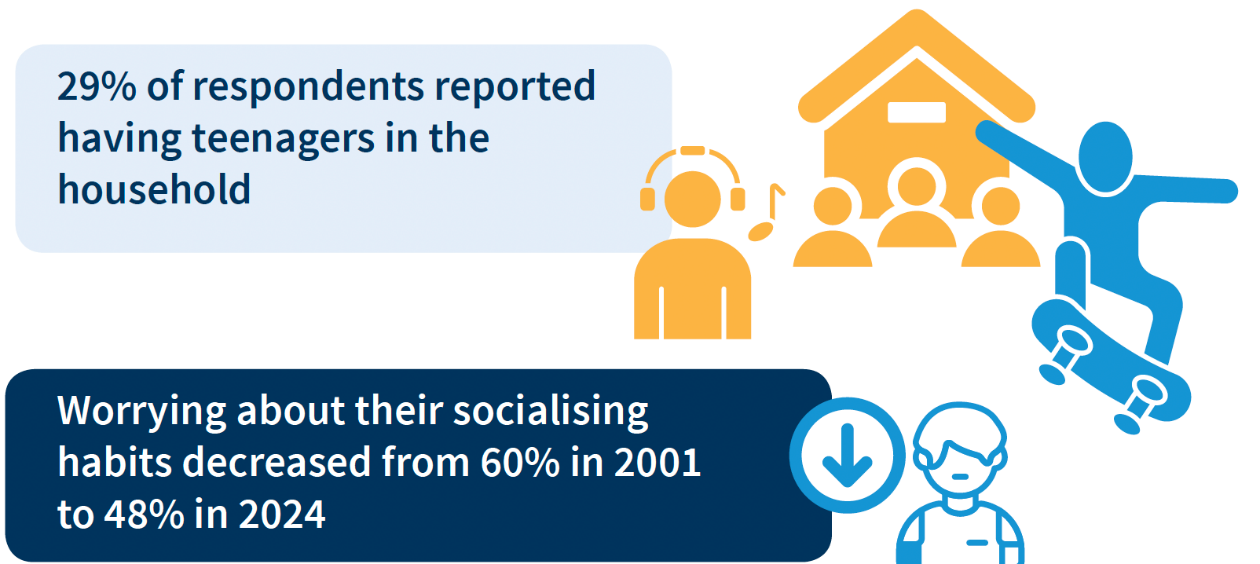 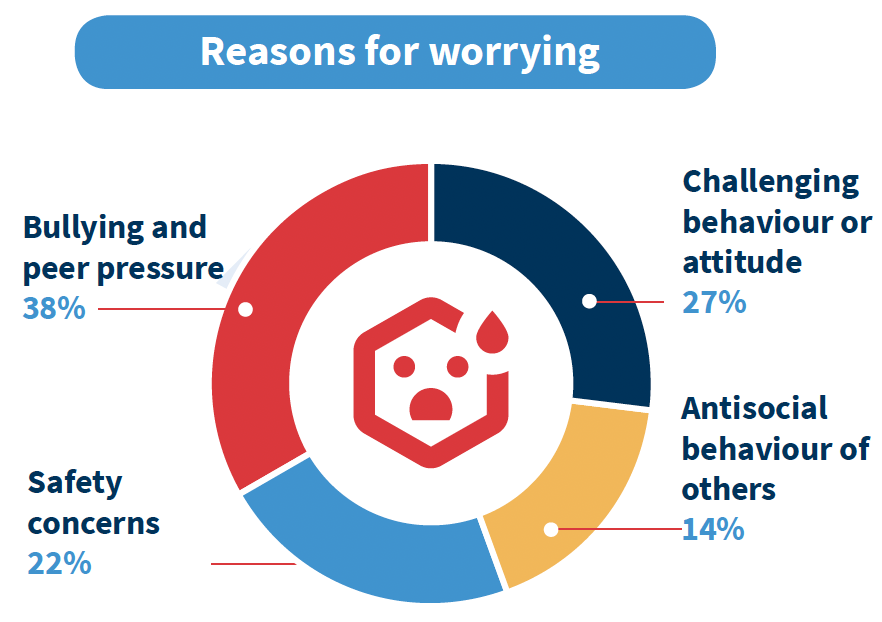 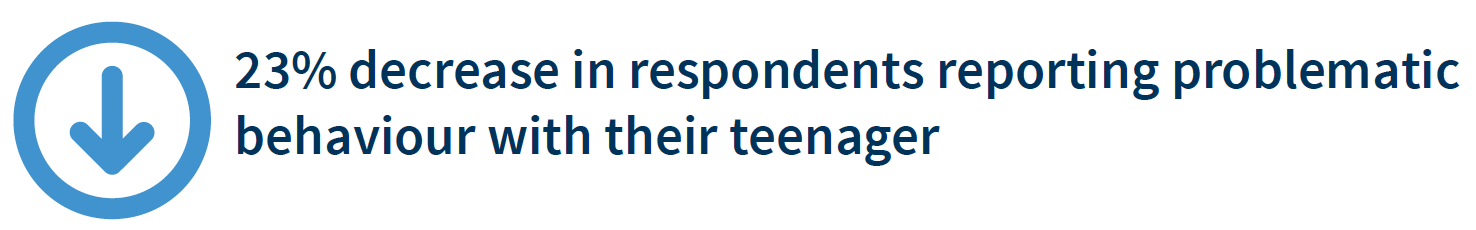 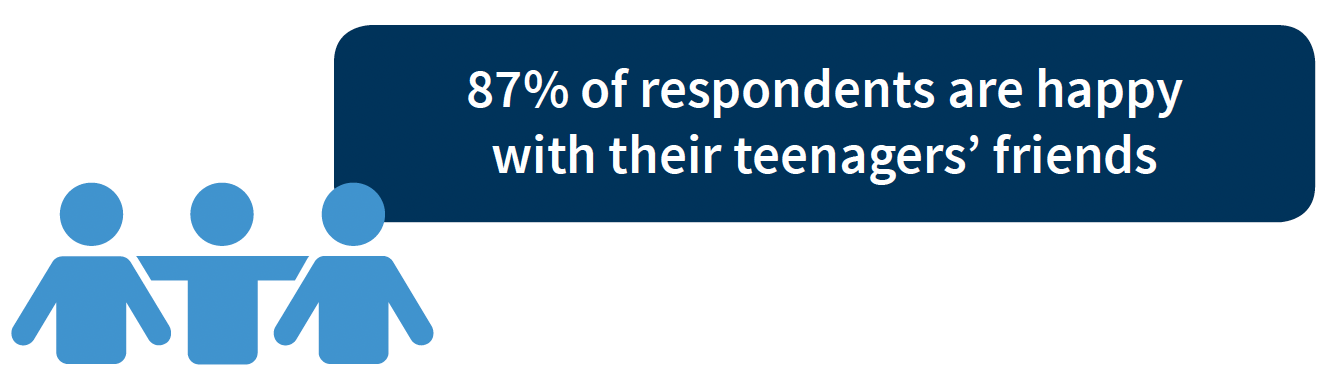 Practice and Policy Implications
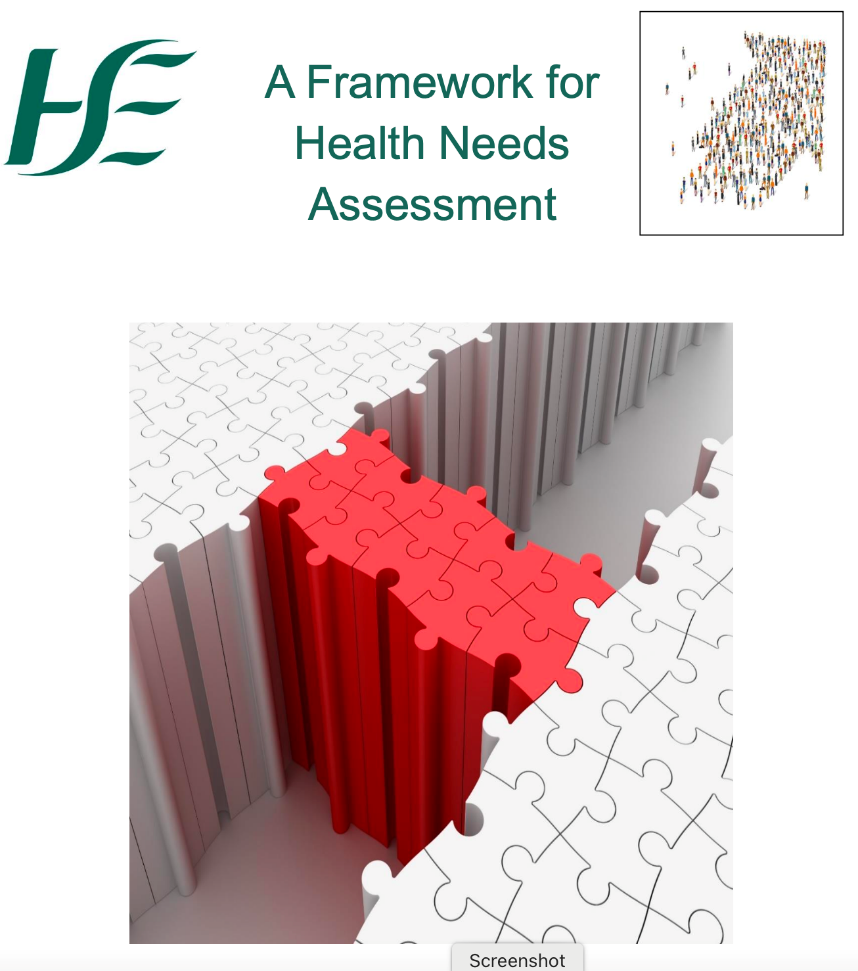 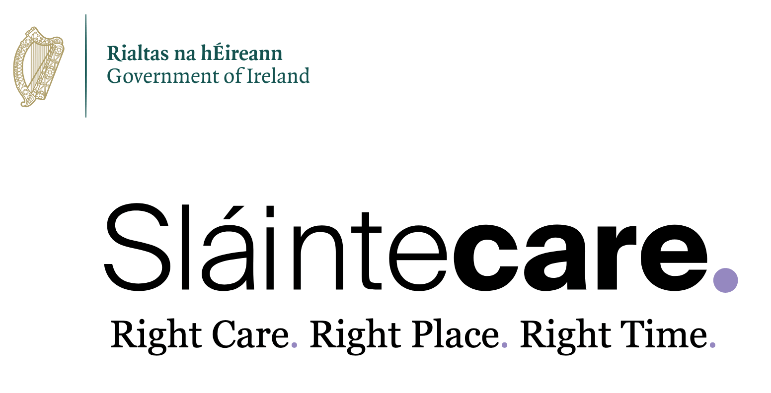 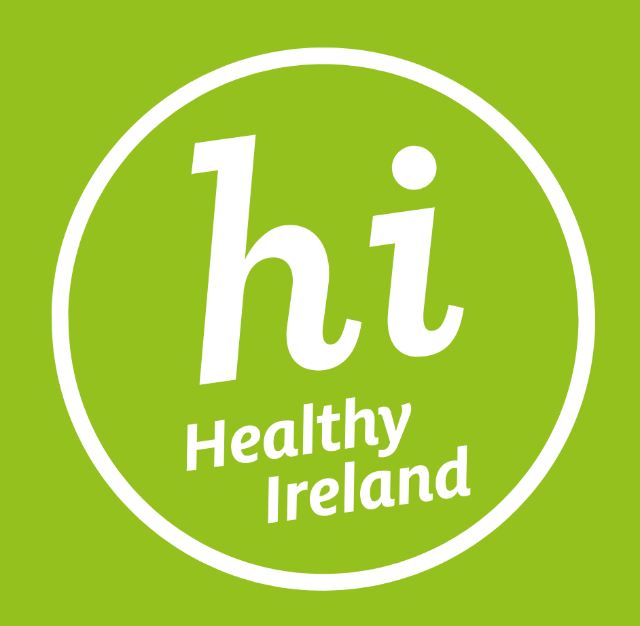 23 Recommendations
Tallaght Community Health Event Feedback (February 2025)
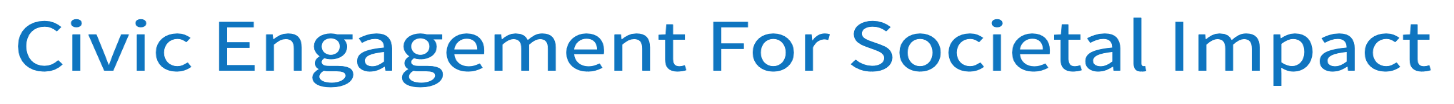 Next Steps: Tallaght HANA Collaborative
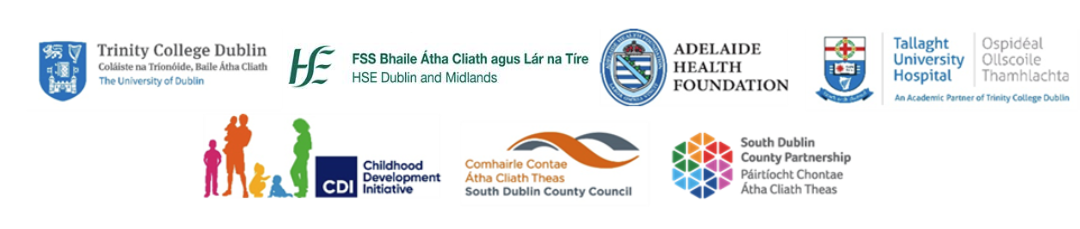 Where to get copies of the report?
https://www.tcd.ie/medicine/public-health-and-primary-care/research/hana/
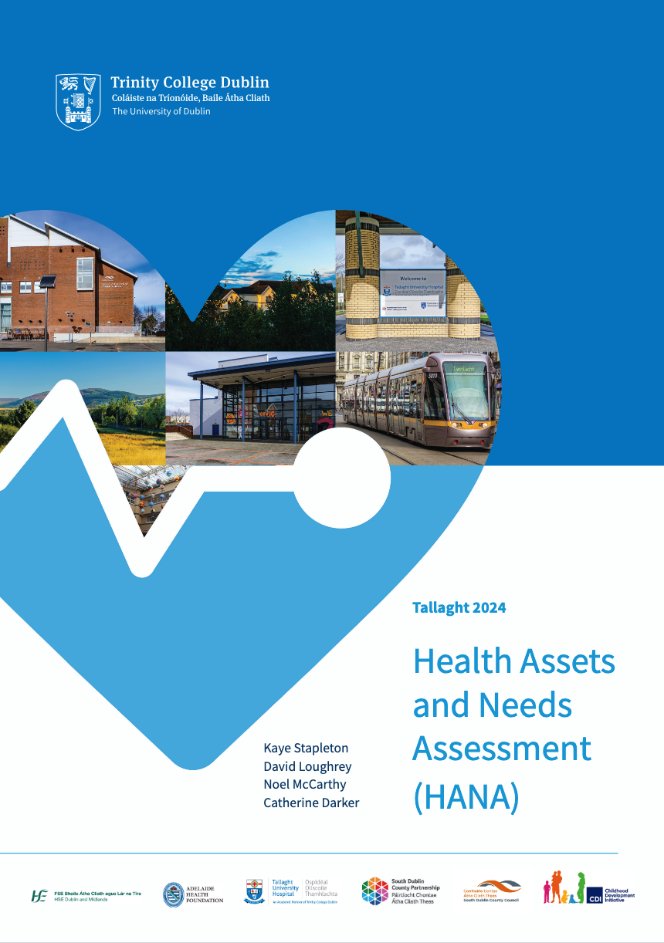 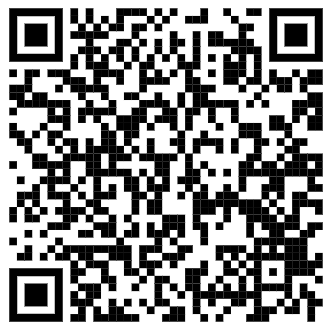 Thank YouEmail: catherine.darker@tcd.ie